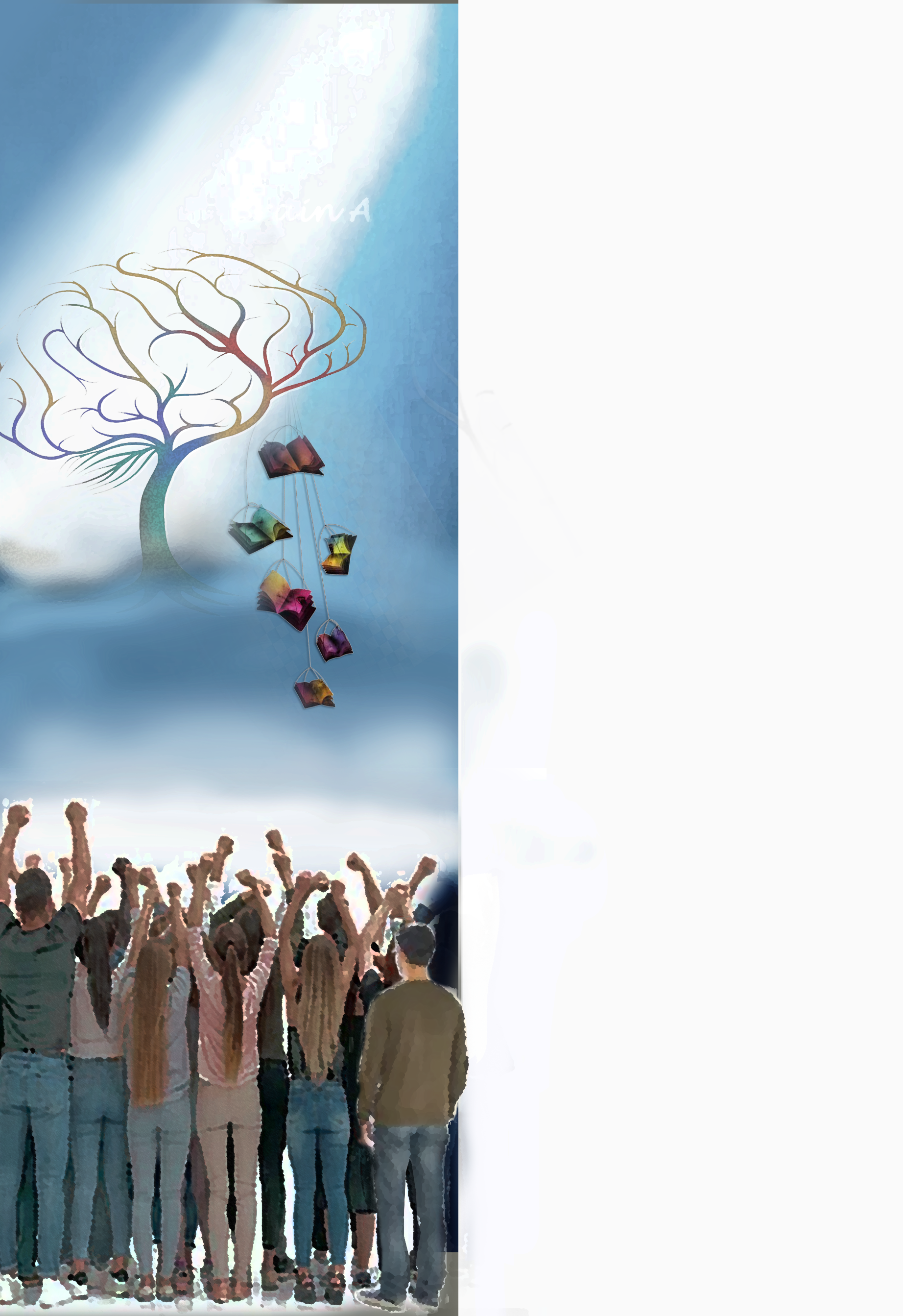 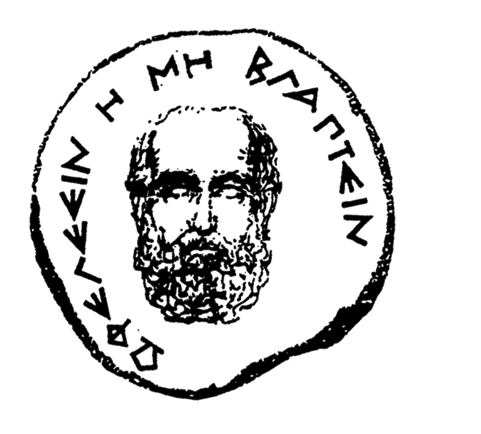 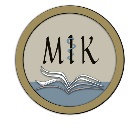 Πανεπιστήμιο Κρήτης
Ιατρική Σχολή
Μουσείο Ιατρικής Κρήτης
Επιτροπή Διασύνδεσης με τη Β΄θμια Εκπαίδευση
Εκπαιδευτική ημερίδα Ενημέρωσης για τον Εγκέφαλο 
Brain Awareness Week

Παρασκευή 17 Μαρτίου 2023

Ιατρική Σχολή
Με τη συμμετοχή:
 
Πρότυπο Γενικό  Λύκειο  Ηρακλείου  
3ο  Γενικό Λύκειο Ηρακλείου  
 Πρότυπο Γυμνάσιο Ηρακλείου
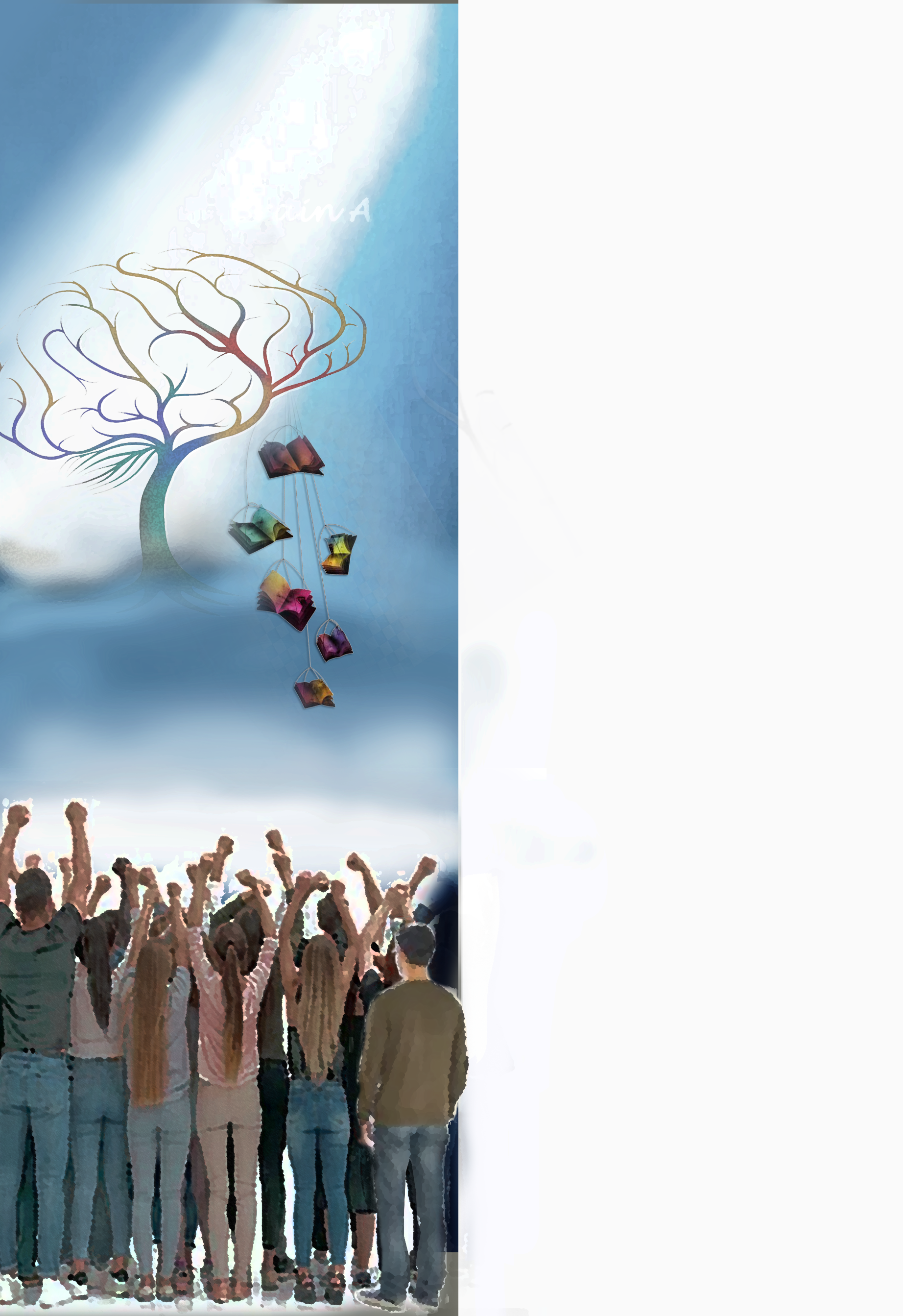 ΠΡΟΓΡΑΜΜΑ
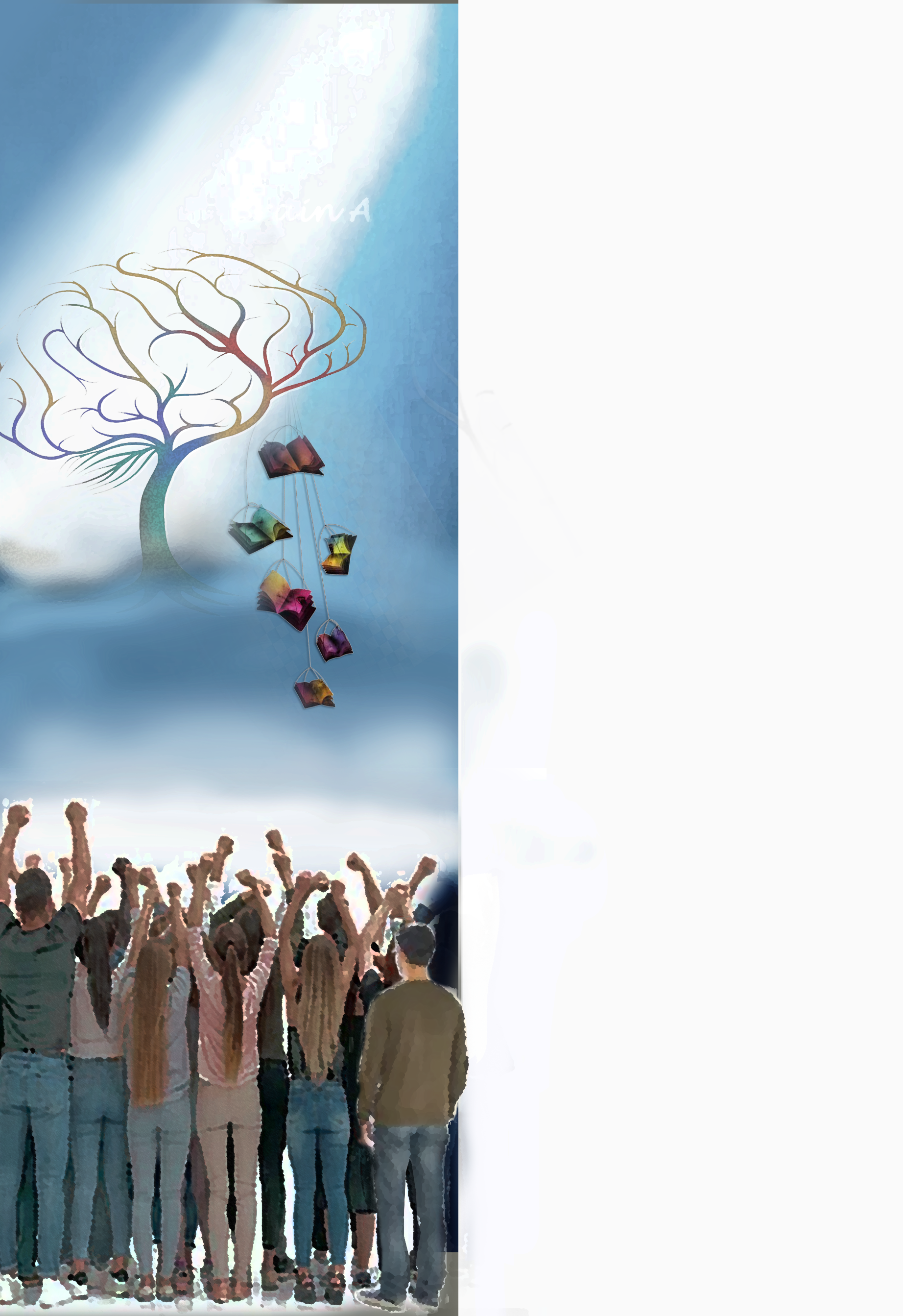 ΠΡΟΓΡΑΜΜΑ
ΠΡΟΓΡΑΜΜΑ
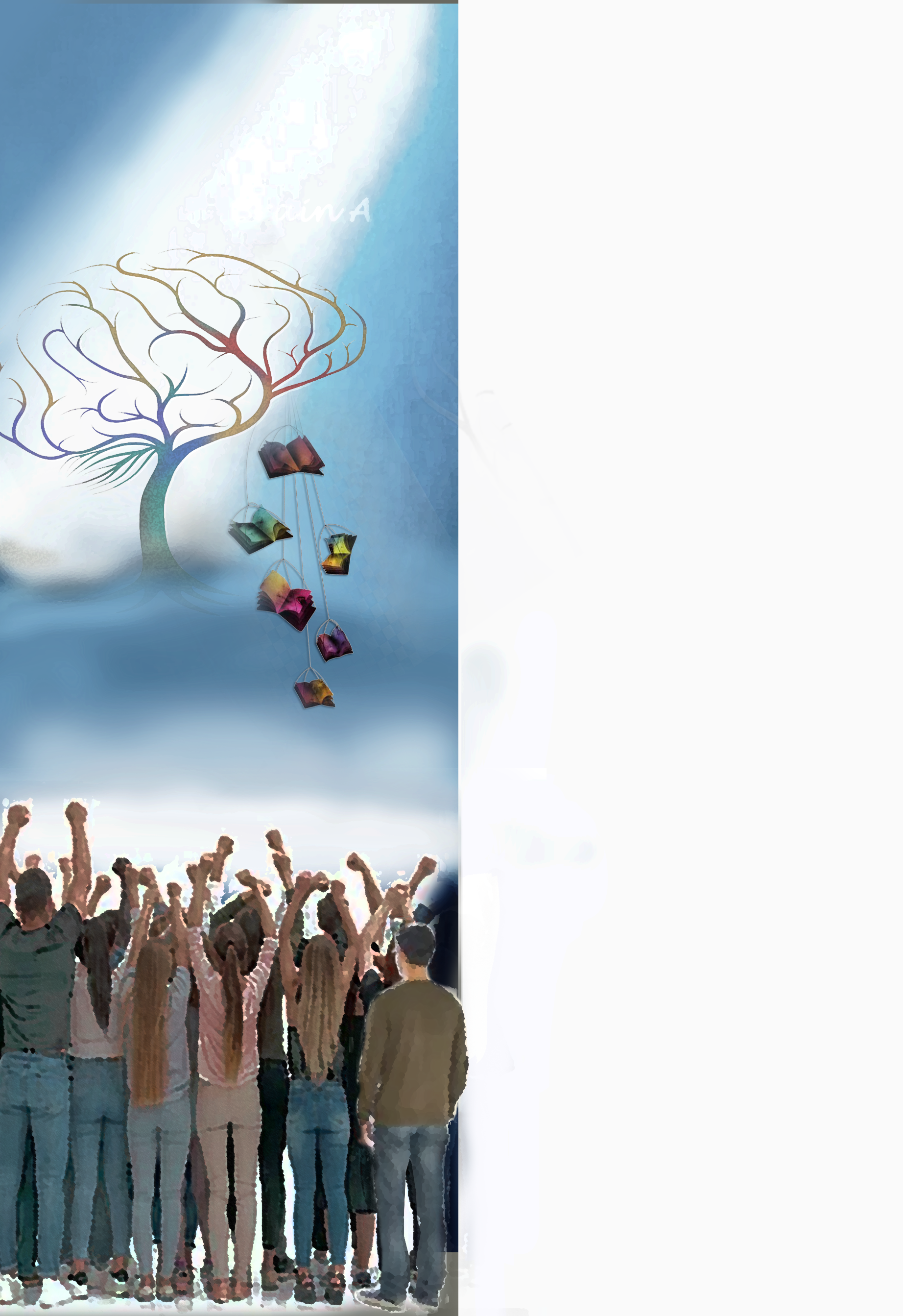 ΠΡΟΓΡΑΜΜΑ
Μουσείο και Εργαστήρια Ιατρικής Σχολής,
 Συμμετέχοντες στις εκπαιδευτικές δράσεις
Συμμετέχουν οι Σχολικές μονάδες:
 
Πρότυπο Γενικό  Λύκειο  Ηρακλείου  
Πρότυπο Γυμνάσιο Ηρακλείου  
3ο Λύκειο Ηρακλείου  
 
 




Χορηγία: 
Ιατρική Σχολή
Μουσείο Ιατρικής
 

Ιατρική Σχολή: 
Υποστήριξη: Μ. Τσαγκαράκη, Ν. Εφεντάκη, Α. Γαργανουράκη 
Πληροφορίες: Μ.Τσαγκαράκη, 2810 394562